Robots.txt: There's gold in them thar files
Justin Rogosky

06-19-2015
Agenda
Presentation – Robots.txt
History
Usages
Analysis
Questions
304 Geeks
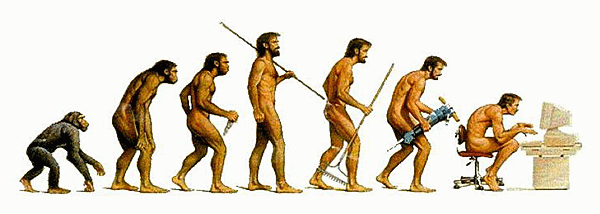 Group of people with an interest in technology with a single goal of spreading information about the safe, secure, and beneficial uses of technology.
Secure WV (formerly Hack3rCon) occuring in early Nov in Charleston
[Speaker Notes: Shameless Plug]
And now our feature Presentation...
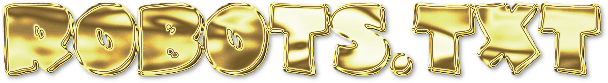 History
Officially called the Robots Exclusion Standard
Not an offical Standard
Completely voluntary
Invented in 1994...
Show of hands who is older than robots.txt
Created by Martijn Koster to after being goaded into developing a method of preventing DOSing
[Speaker Notes: Taunted into making it
Wasn't meant as protection, butthe internet was different then and not just less porn]
Purpose
The initial purpose was to prevent a webcrawler from DOSing a website
Yes, in the before time websites could be crashed by 1 other computer
It still wasn't hacking
The idea is a text file that the webcrawler, called a robot, would look at for the rules of indexing the site
Human readable format, but not meant to be read by humans
Located at http(s)://www.example.com/robots.txt
Not the only way to control indexing by robots
You can add tags to the code of your webpage
But they need to be crawling the site already
[Speaker Notes: Prevent DOS
All robots were good robots
Other methods developed later

Standard location
Very easy to read, but meant for machines]
Purpose cont.
Allows the website to “control“ what gets searched / indexed by a search engine
Want to drive traffic to your site
Entire industries revolve arond search engine optimization
Many admins use this to “hide“ locations from search engines
Admin folders
User folder
Other sensitive areas
Anyone see an issue with this?
[Speaker Notes: Traffic means $$$
Want to make sure traffic coming to the site is your market

Mistakenly used as a security control]
Purpose cont.
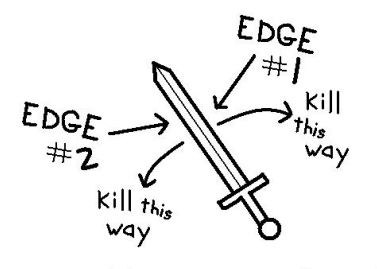 Double Edge Sword
Lets search engines and webcrawlers index your site
Traffic = $$$
Allowing only what you want to be crawled is crawled
Many sites list sensitive sections of the website
Mistaken belief that if it is "hidden", it is not accessible
[Speaker Notes: Double edge sword

Balance the need to limit what is indexed and what is sensitive]
Purpose cont
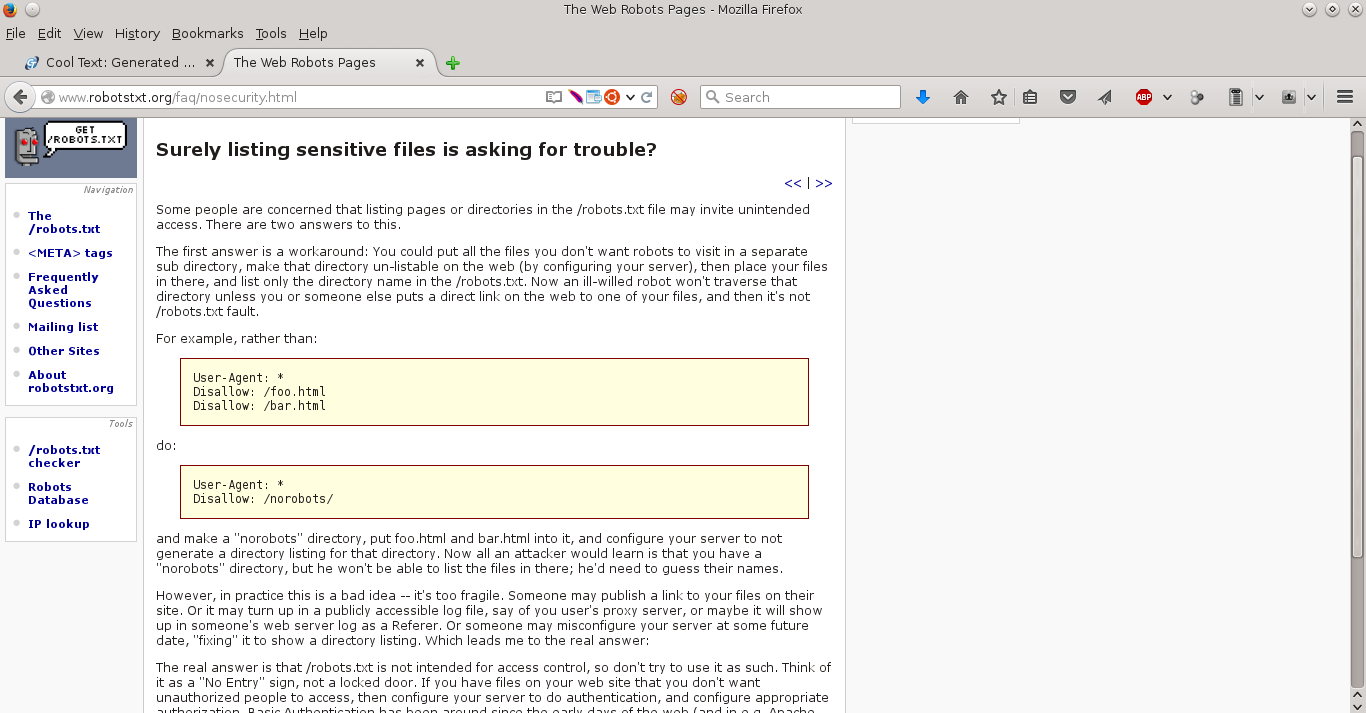 [Speaker Notes: Robotstxt.org has a listing about why this is bad

And then proceeds to give pretty bad advice]
Purpose cont
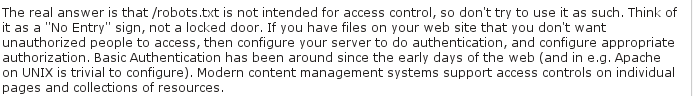 Robotstxt.org site captures the issue very succinctly
[Speaker Notes: Bad advice / good advice]
Anatomy of Robots.txt
No defined standard, more of a gentlemens agreement
Standard extensions – recognized as allowed and expected to be present
Comments – extra bits of VERY useful information that few people add to code – not just robots.txt
User-agent – The identification a browser or webcrawler uses in this case (rant to come)
Disallow – explicitly forbidding a webcrawler from indexing  / searching a location
[Speaker Notes: Spiders need to track what is in the robots.txt file and not crawl the listings even if directly linked

Comments
User agents
Disallow]
Anatomy cont
Non-Standard Extensions – not formally recognized as a standard, but widely accepted
* - the asterisk is a non-standard convention, but it is widely accepted
Crawl-delay – tells a webcrawler to index at a certain rate
Host – allows domains to specify their preffered domain if crawling a mirror
Allow – explicit permission to search / crawl this location
Sitemap – listing of the sitemap, might make the crawling easier, but it is an explicit way of listing the "allowed" content of your site
[Speaker Notes: * is not standard, but is the most widely used

Crawl delay is a nice idea, but strange

Allow

Sitemap one stop shopping for al your site crawling needs]
Anatomy cont.
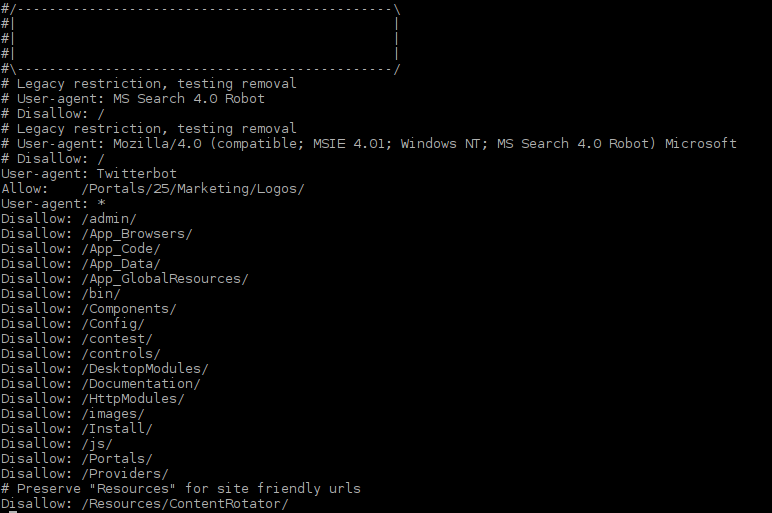 The Process
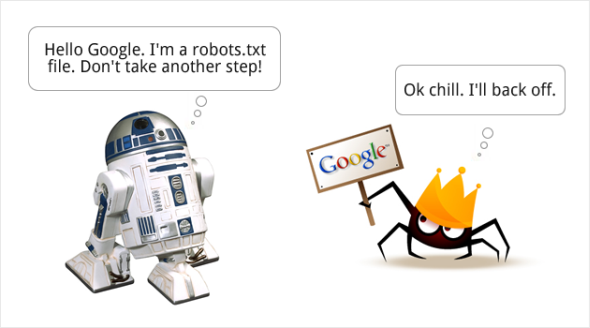 [Speaker Notes: Only applicable to good robots]
Thats nice, Justin but who cares
This isn't a brand new attack vector, everyone has been doing this for years...
What kind I get out of this talk?
2 things hopefully
Examples of information that can be extracted from a single robots.txt
Listing of the most popular hidden directories
Information Gathering
In addition to all of the "prohibited" files and folders, robots.txt is full of a lot of useful information
Not useful for statistics, but very useful for targetted engagements
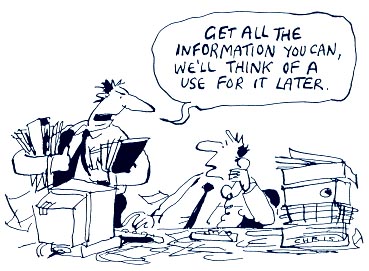 [Speaker Notes: Individual files very useful for specific targets when you are looking]
Fun Finds
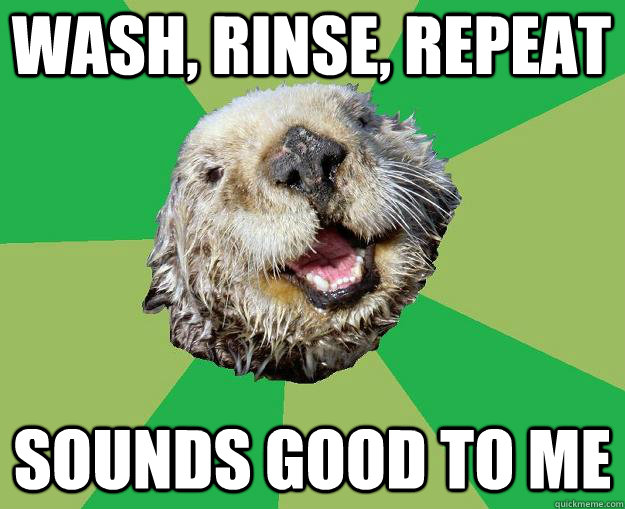 The following slides are examples of fun finds
Dig through the files using grep
Look for weird things
Laugh a little
Take screenshot
Put in presentation
Fun Finds
Content Management Systems / Site Builders
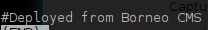 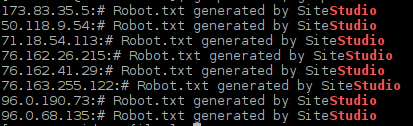 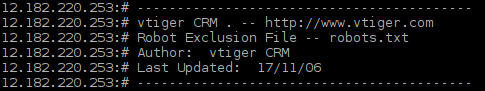 [Speaker Notes: Content Management systems]
Fun Finds cont
Infrastructure
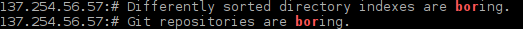 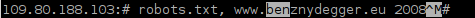 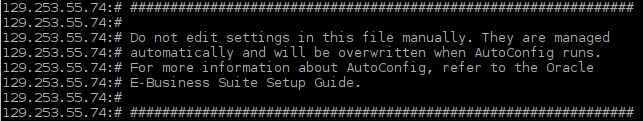 [Speaker Notes: Infrastructure]
Fun Finds cont
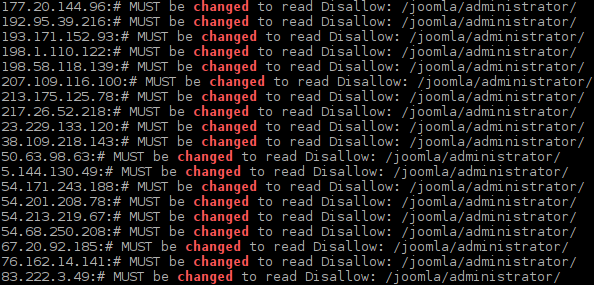 [Speaker Notes: Joomla]
Fun Finds cont
Name / Inititals
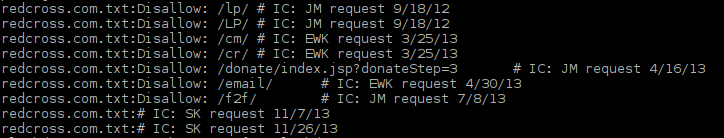 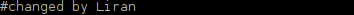 [Speaker Notes: Names .initials]
Fun Finds cont
Asimov References
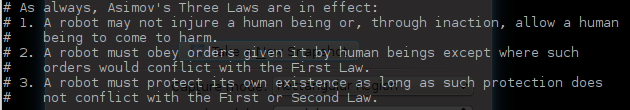 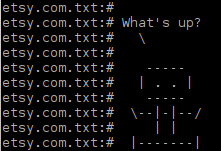 This guy
[Speaker Notes: Asimov references]
Fun Finds cont
Bitching / misunderstanding
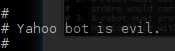 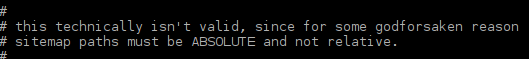 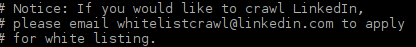 [Speaker Notes: Complaints and bitching]
Fun Finds cont
My Personal Favorite...recruitment
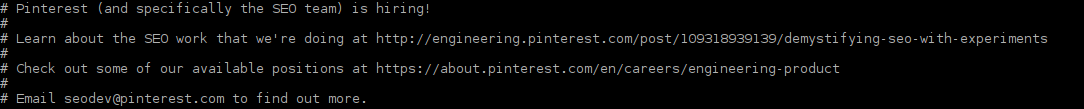 [Speaker Notes: Etsy 
I emailed and it bounced back]
Statistics Project
Theory: Similar sites will have similar needs to hide locations on websites
Method: Pull specific and randoms robots.txt files and analyze the directories listed
Wrote a script that scans for open port 80 on random IPs, grepped open ones, and wget pulled robots.txt
Repeated until I had > 1500 usable files
Pulled robots.txt files from representative industries / sectors
[Speaker Notes: Pull files
Remove crap
Analyze]
Script
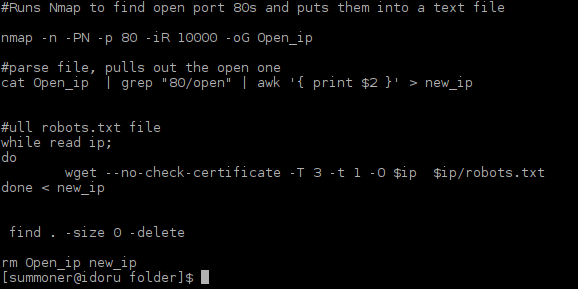 [Speaker Notes: Nmap random ip address
Port 80 open

Was going to use the scans.io stuff, but it was a lot of data to pull

Wget

Awk / sed / sort / uniq
Libreoffice]
Script cont.
Ran numerous times to get what I felt was a representative sample set
Ran into issues
A lot of blank files were pulled, because the website returned a 200, but didn't have a robots.txt file
A lot of 404s returned
A lot of sites returned their normal default page, because that is their default behavior
Original script used 1000 random Ips, changed to 10,000 after not going fast enough.
Still pretty slim pickings for robots.txt files, not as popular as they used to be
Also, wget lists the original dates, but got changed because I'm an idiot.  Most of the dates were quite old.
[Speaker Notes: Started at 1000 sites, jumped to 10000

Still pull only abnout 2000 viable ones]
Issues with Pulling files
Not everyone has a webserver running
Nmap filtered a lot of this out
Those running webservers didn't always return something useful
Not everyone has a robots.txt
Seems to be becoming more obsolete
For Example...
[Speaker Notes: System didn't alway return useful stuff]
This guy
[Speaker Notes: This was someones AWS instance and all it did was serve up this picture.  To whomever owns this site, i owe you a couple pennies...]
Or this site
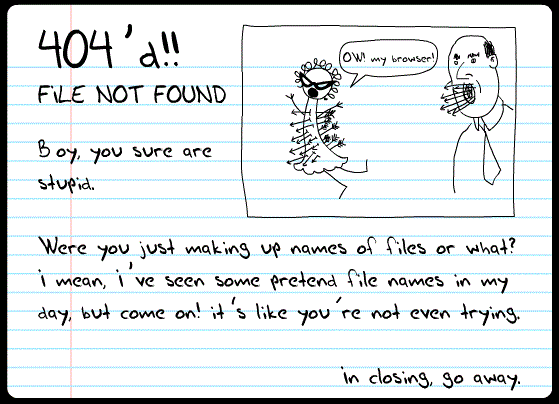 [Speaker Notes: This was on a 3g router. The main site was a login page and this is their 404 but rreturned as a 200]
Scripts cont
Wrote a python scripts to pull all of the user agents, and assign their particular disallows
Problems
Each User-Agent string can be stacked on other User-Agent strings and the disallows apply to both of them
Some site developers went crazy with the User-Agents and Disallows
Limitations
Doesn't pull Allows or sitemaps
Doesn't look at comments
[Speaker Notes: Wrote a script to parse the data

Multiple useragents back to back apply to multuple disallows]
Script cont
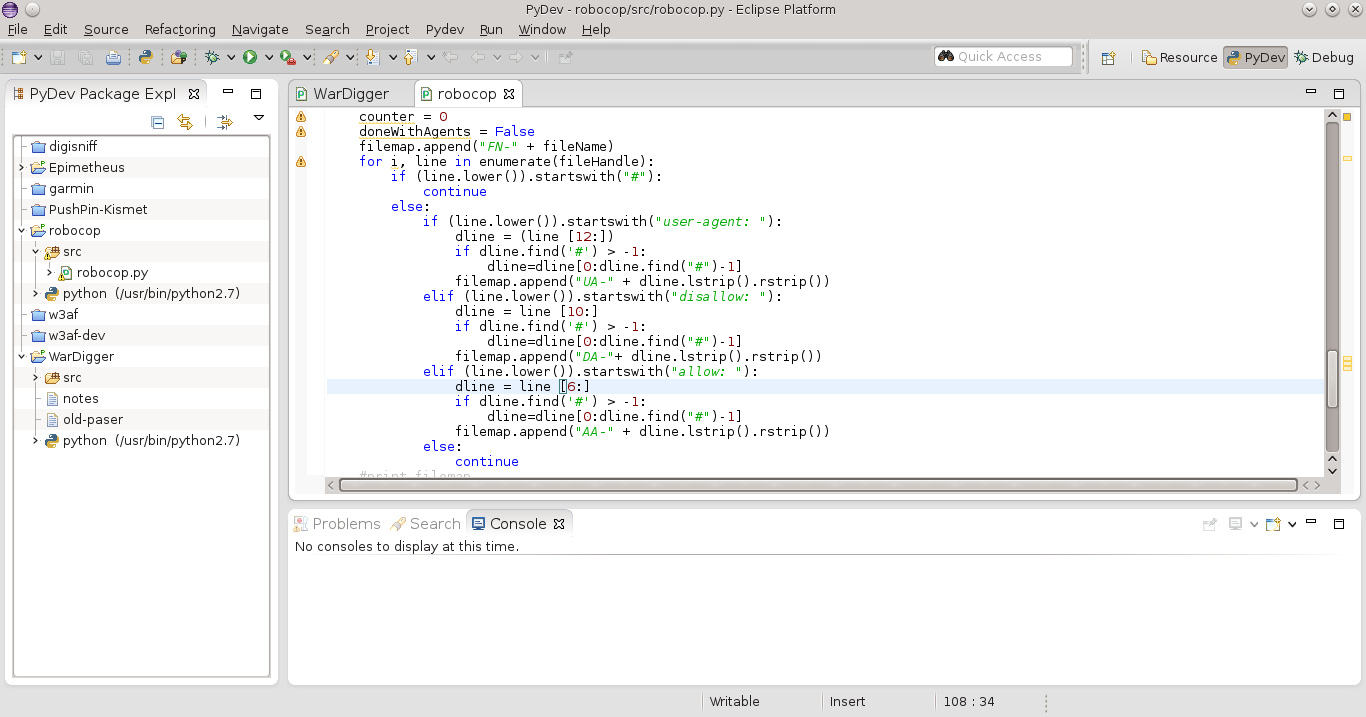 Results cont.
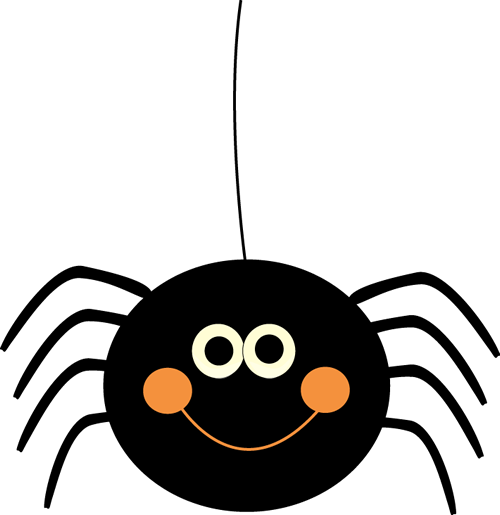 User-Agents
Most popular listed User-Agent String was "*"
Followed by GoogleBot
Identified nearly 1000 unique UserAgents
Many versioning issues
A lot of spiders out there
These are VERY hard to parse
If you need to spider a website, for security purposes, you should alter your User-Agent string to see how the site responds using differnet crawlers
Can set the User-Agent on your browser (well, some browsers)
Results will vary
A popular tech site that provided answers to questions USED to (not sure if it still does) allow google full access to its site, but others User-Agent strings were limited
[Speaker Notes: User agents SUCK]
Results cont
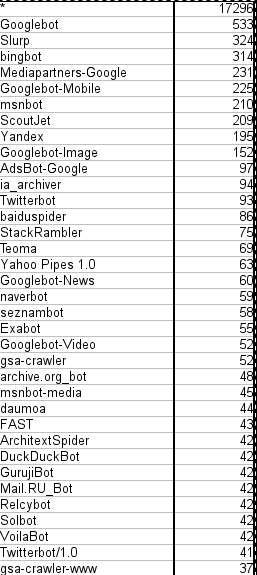 [Speaker Notes: Pic of user agnets]
Results cont
Disallow was the main point of the project
Surprised by the variety
Root (/) was the most popular obviously
Case Sensitive look at the disallows
wp-admin was most popular
Reflect popularity of wordpress as a sitebuilder
admin was next most popular
Makes sense
Case Insensitive look 
Analytics followed by Departments
Results cont
Results cont.
Results cont
Separated by types
Used the following types
Social Network
News
Commercial
Search Engine
Banks
Government
Porn
 College 
Entertainment
Didn't approach this is scientifically as possible
Randomly chose site and numbers
Didn't even out the amount of sites used
Results cont
Social Networks had the most to "hide"
News sites weren't that far behind
A lot of them had specific instructions for the search engines
Surprised they took time to split them out
Next slide shows disallows
Results cont
Some differences were noted between the selected "types" and the ones from the random nmap sweep
Not really significant
May look into this more
There was more commonality than difference
May change as I expand the types and get better at parsing
Next Steps
Next steps
More analysis
Distribute list for dirbuster and other tools
????
Profit
Need to pull the directories from the listings
Pulled the list, but need to refine
Questions
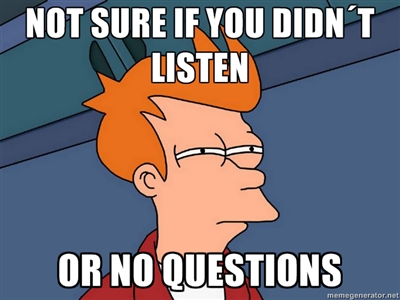